ИСТОРИЯ
5
класс
Тема урока:    
«АВЕСТА – ПЕРВЫЙ ПИСЬМЕННЫЙ ИСТОРИЧЕСКИЙ ИСТОЧНИК, СОЗДАННЫЙ НАШИМИ ПРЕДКАМИ».
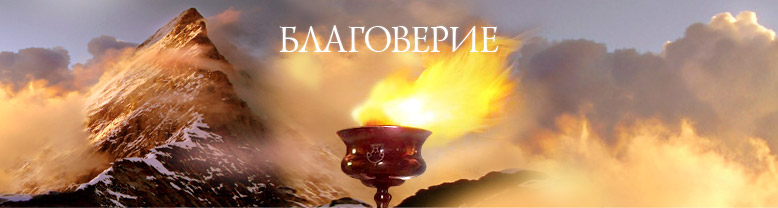 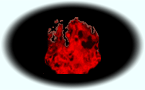 ПЛАН
ЗОРОАСТРИЗМ.
ОБ «АВЕСТЕ».
СОДЕРЖАНИЕ «АВЕСТЫ».
2700 – ЛЕТИЕ «АВЕСТЫ».
АВЕСТА
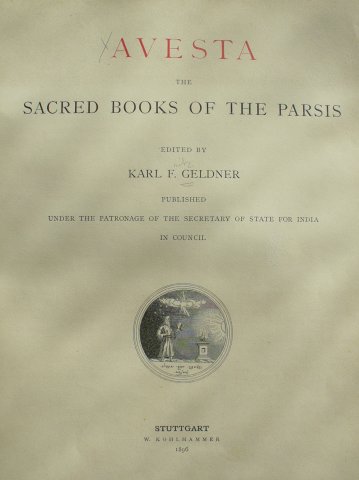 Слова и дела, имеющие 
вечный смысл.
Кто делает добро – 
Приобретает для души, 

Кто зло творит – 
Против нее стяжается.
АВЕСТА
АВЕСТА
В IХ-VIII веках до н.э. в Древнем Хорезме зародилась религия добра – зороастризм.  Его основатель - древнеиранский пророк Заратуштра (Зороастр, Заратустра), живший примерно в VIII—VII веках до н. э.
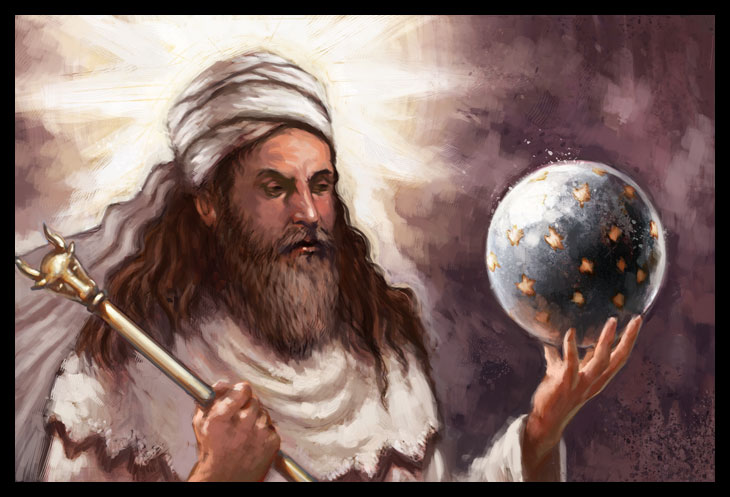 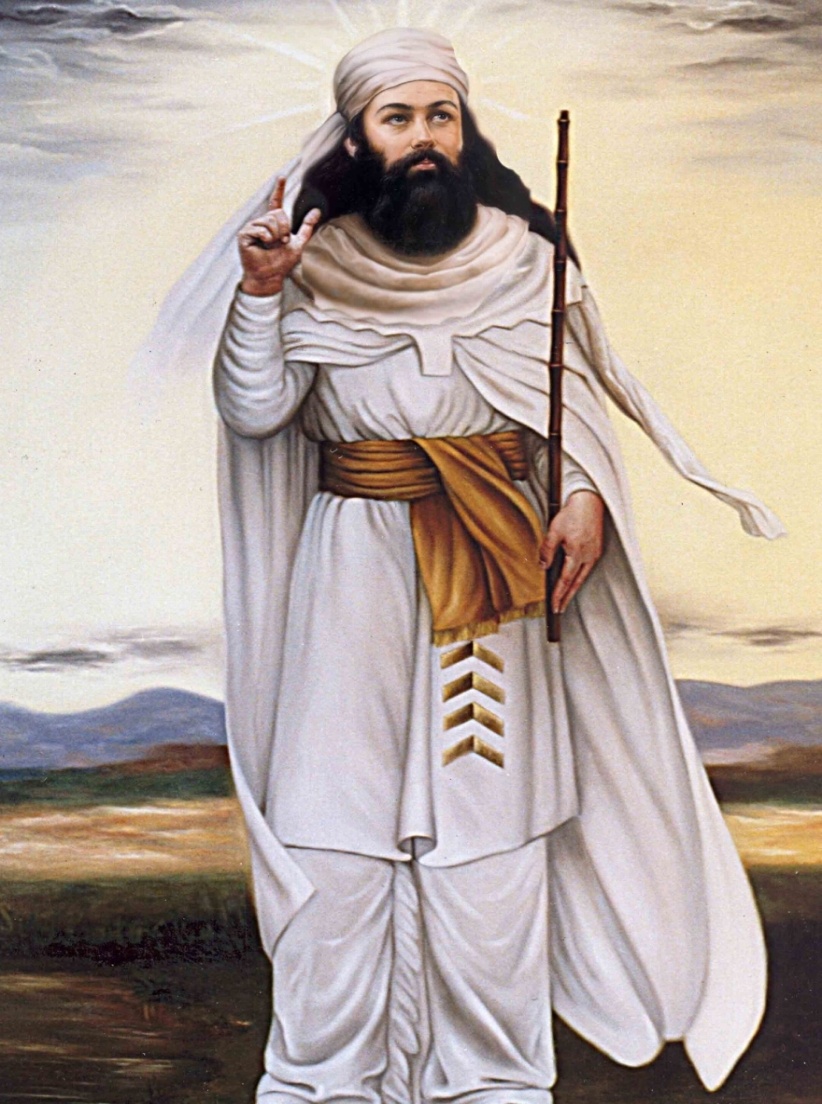 АВЕСТА
«Авеста» – священная книга зороастризма.
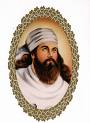 Первыми поклонниками  Заратуштры  и священной Авесты  были  мидийцы и персы.
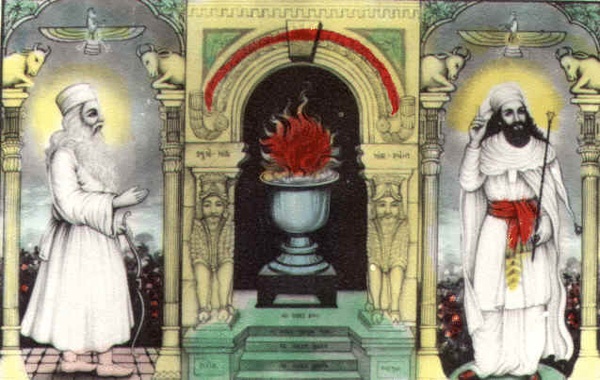 [Speaker Notes: эту же религию иногда называют маздаизм – по имени главного бога Агура Мазды (Владыка Всеведущий); встречается также термин огнепоклонничество, поскольку огонь считался главной очищающей стихией и занимал центральное место в ритуалах зороастрийцев (в том числе и их современных последователей).]
АВЕСТА
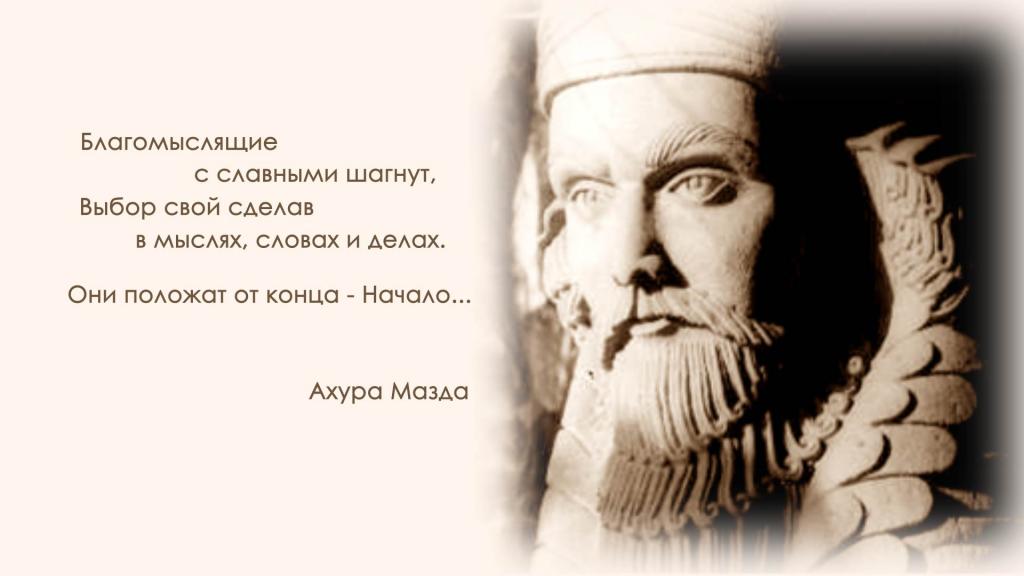 Благомыслящие
 с славными шагнут,
 Выбор свой сделав
 в мыслях, словах и делах.
 Они положат от конца  
 Начало ….
                                      Ахура Мазда
АВЕСТА
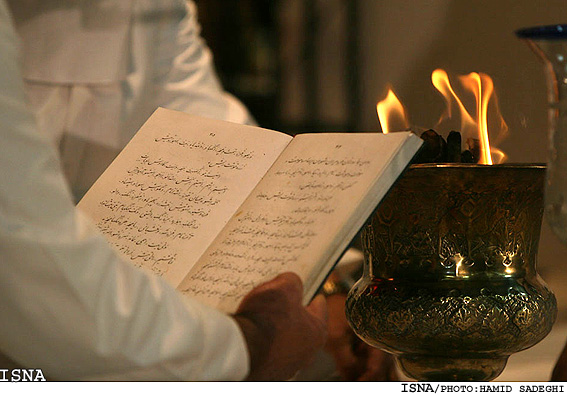 «Авеста» — самая древняя священная книга человечества.
АВЕСТА
Во времена персидского царя Дария III, тексты «Авеста» были записаны золотыми чернилами на 12 000 дубленных коровьих шкурах особой тонкой выделки. 
Но она не сохранилась.
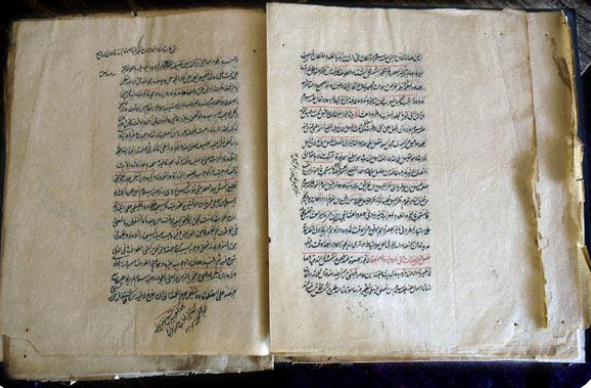 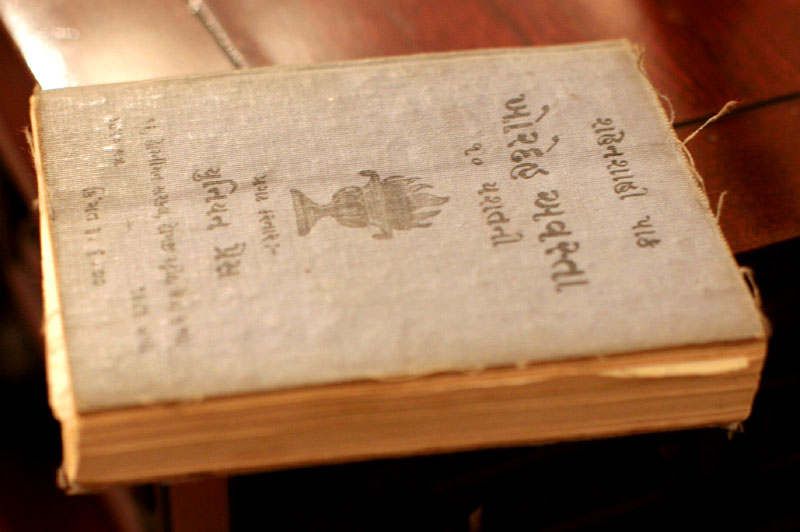 АВЕСТА
Свитки    хранились в 
столице персидских  царей
 в главном зороастрийском 
храме столицы – Персеполе.
2 миллиона стихов, разделенных на 1200 глав.
Александр 
Македонский
 сжег на развалинах 
Храма.
АВЕСТА
Дошедшая до нас «Авеста» включает 5 книг.
АВЕСТА
АВЕСТА
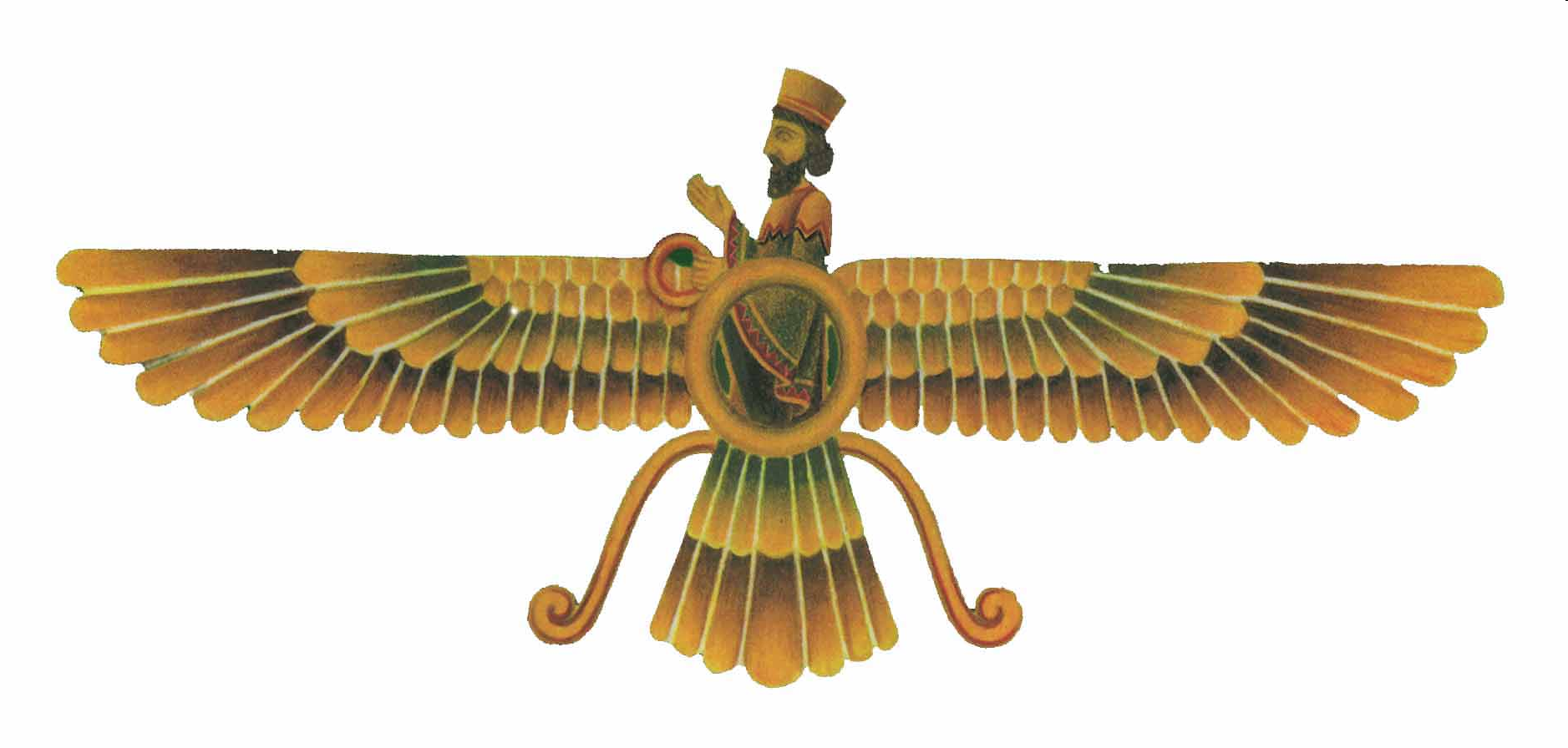 Это человек - птица с длинными распростертыми крыльями, которые имеют три ряда перьев и символизируют  триаду  «Мысль - Слово - Дело». Считается, что следуя ему, человек может воспарить подобно птице.
АВЕСТА
Представление о триаде «Мысль - Слово - Дело».
[Speaker Notes: Зороастрийские тексты хранят одно из, возможно, древнейших письменных свидетельств того, как представляли люди триаду “мысль – слово – дело”.]
АВЕСТА
Почитание 4 стихий
ВОЗДУХ
ВОДА
ЗЕМЛЯ
ОГОНЬ
АВЕСТА
Высшие боги – и Добра, и Зла – это боги, обладающие властью Слова. 
«Добрая мысль», «доброе слово» и «доброе дело» - вот главные орудия в борьбе со злом.
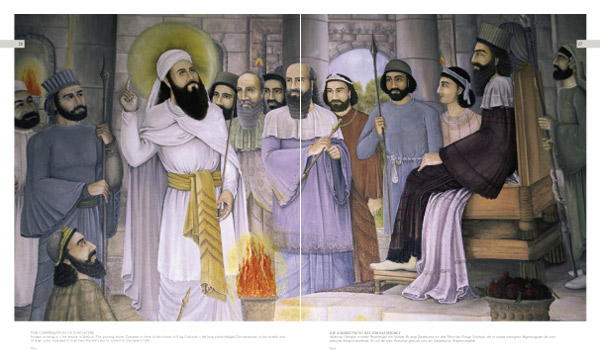 АВЕСТА
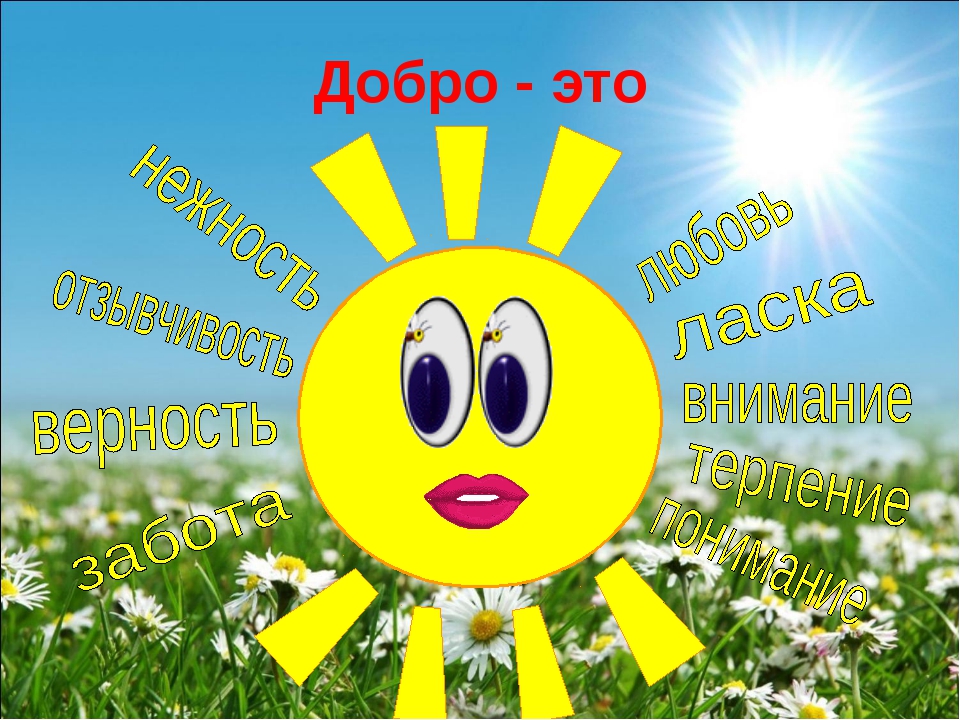 Ребята! Посмотрите   современный  видеоролик: «Притча о доброте».

И попробуем доказать, что добрые дела не имеют срока давности. Их не измеришь ни годами, ни деньгами.
АВЕСТА
Рукою щедрой  проливаешь Свет,
Высоких  несказуемых планет. 
На мрак земной  - и будет побежден,
И навсегда с Земли  исчезнет он.
                                       Н.Д. Спирина.

Ребята подумайте, что будет если исчезнут: добрые слова, добрые дела и добрые мысли?
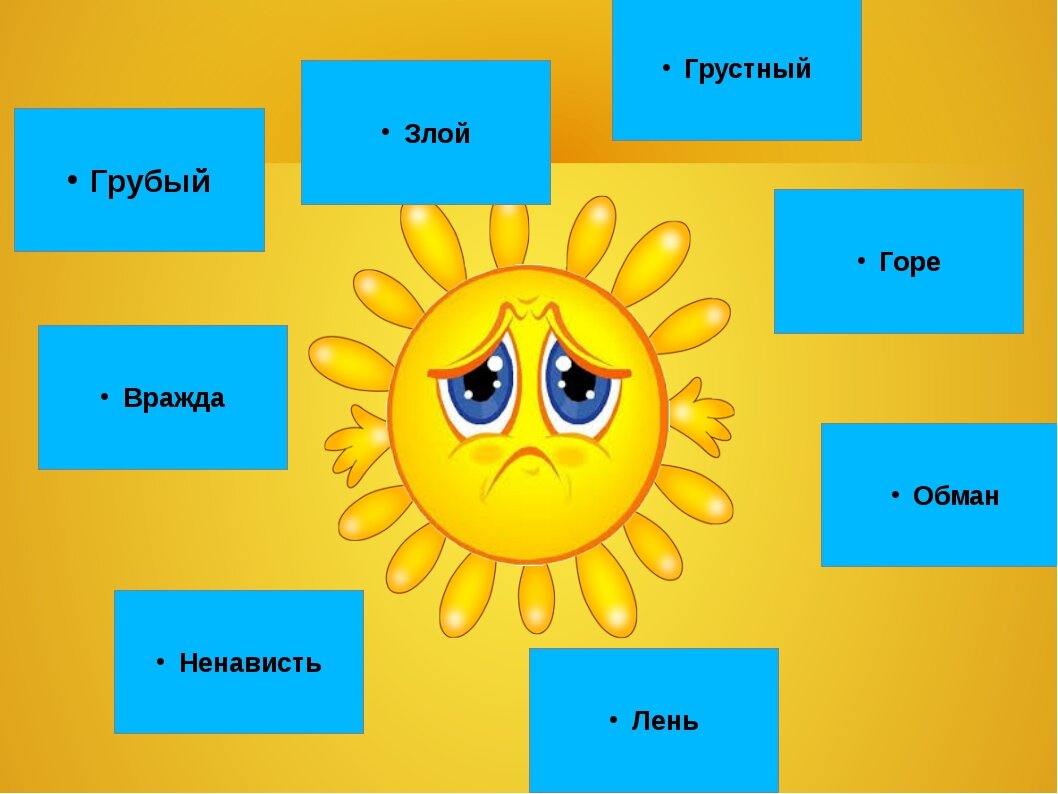 АВЕСТА
Огонь и свет
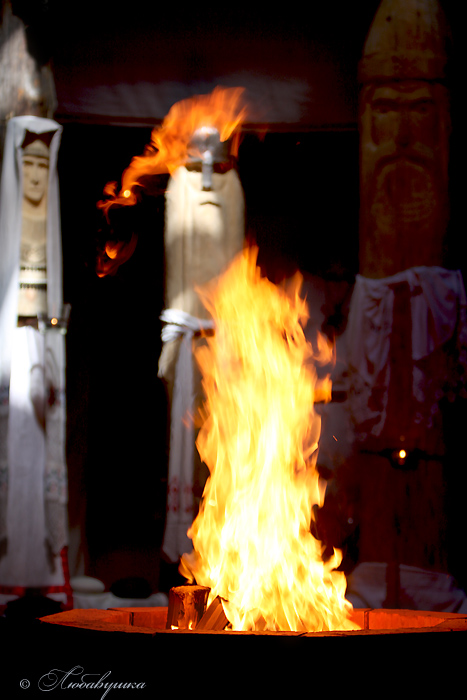 Свет является зримым образом Бога в физическом мире. Поэтому желая обратиться к Богу, люди обращаются лицом к свету.  
        Особое уважение они придают огню, как наиболее важному и доступному для человека с давних времён источнику света и тепла.
АВЕСТА
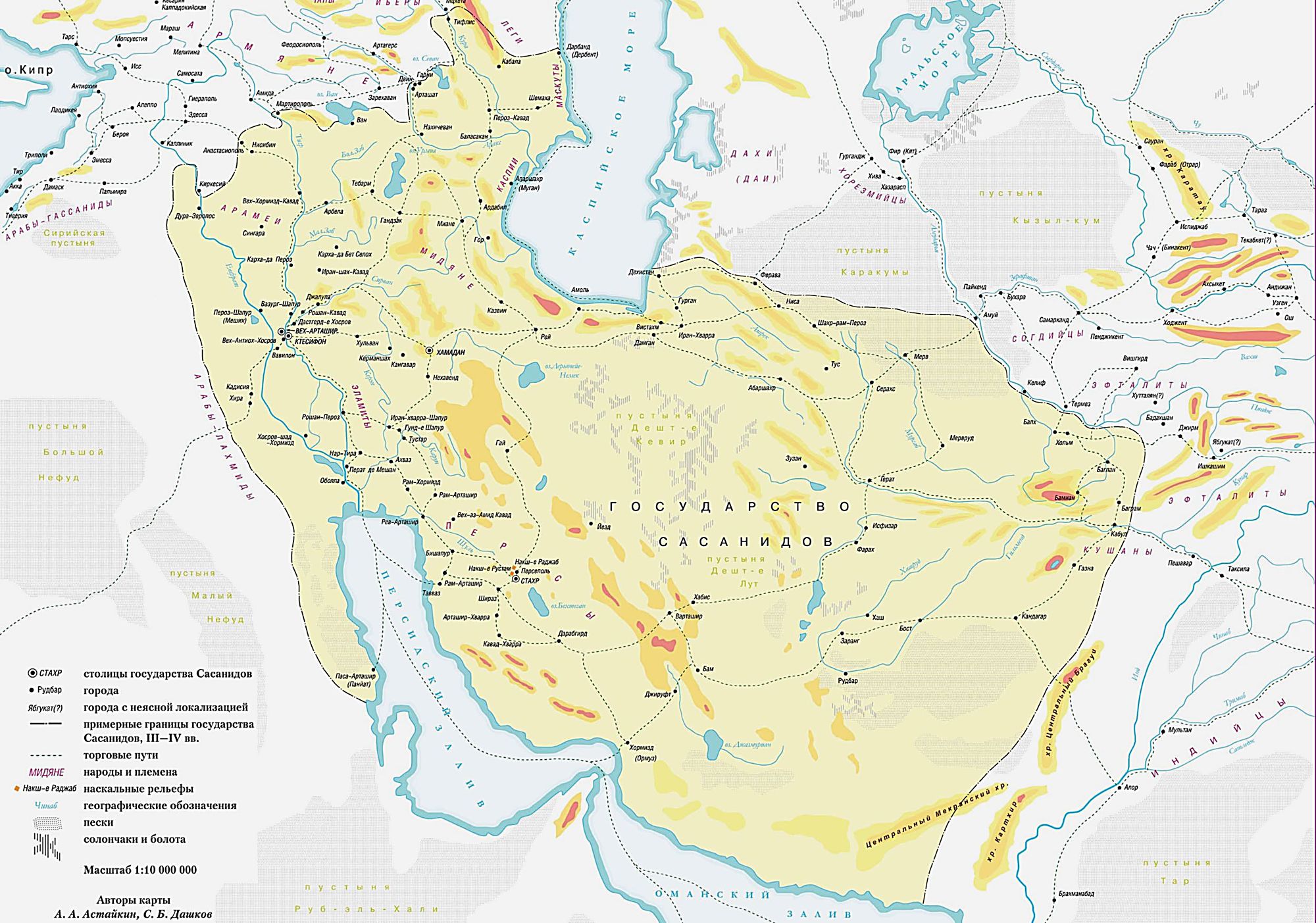 В течение многих веков тексты «Авесты» - главной священной книги зороастрийцев - передавались в устной форме от одного поколения жрецов к другому. Записали их только в первые века нашей эры, в годы правления персидской династии Сасанидов, когда сам язык «Авесты» уже давно был мертвым.
АВЕСТА
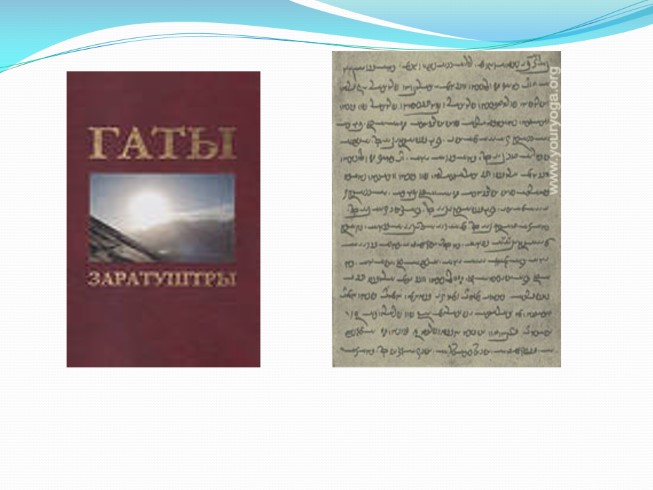 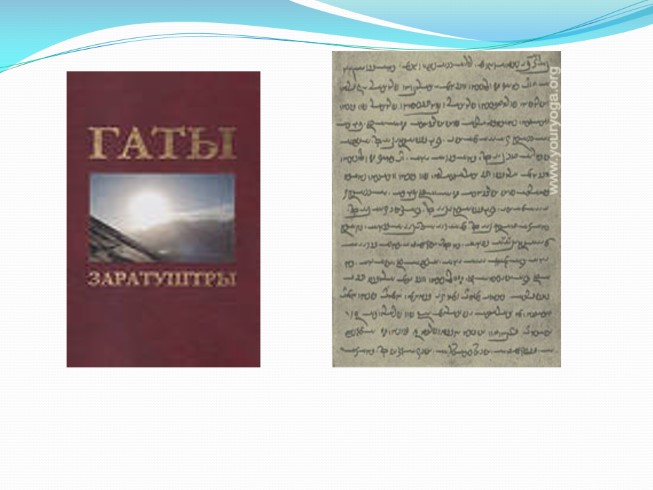 Главной частью «Авесты» традиционно считаются Гаты - гимны Заратуштры, посвящённые Ахура Мазде.
АВЕСТА
Ахурамазда
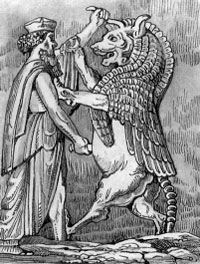 Ахурамазда  - творец духовного и физического миров, всеблагой единый бог, которого называли «Светлый», «Славный», «Сияющий». 

   Бог светлой силы у персов.
АВЕСТА
Заратуштра
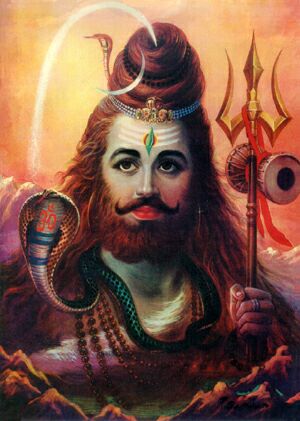 Заратуштра - пророк Ахурамазды, принесший людям благую веру и заложивший основы нравственного развития.             В источниках описывается как идеальный священник, воин и скотовод, образцовый глава и покровитель людей всего мира.
АВЕСТА
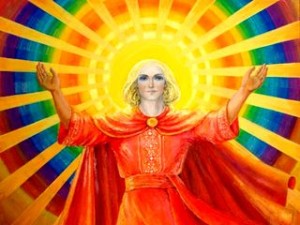 Бог Митра ("верность", "клятва") следит за соблюдением верности, клятвы, благочестия и сурово карает за их нарушения.
АВЕСТА
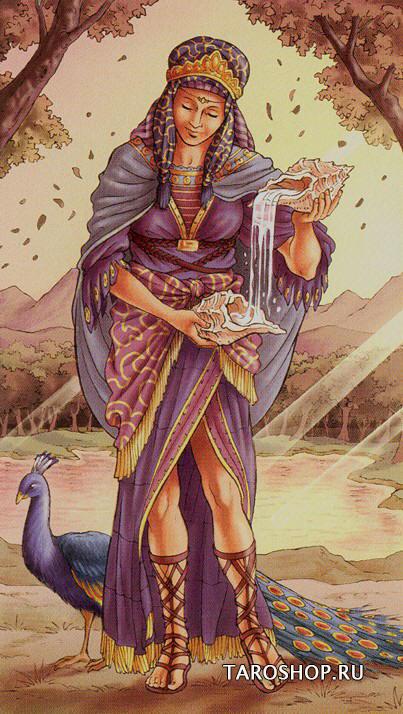 Анахита -могущественная богиня воды и плодородия. Ей посвящаются многочисленные обряды, связанные с сезонными полевыми работами.
АВЕСТА
Ахриман дух-разрушитель
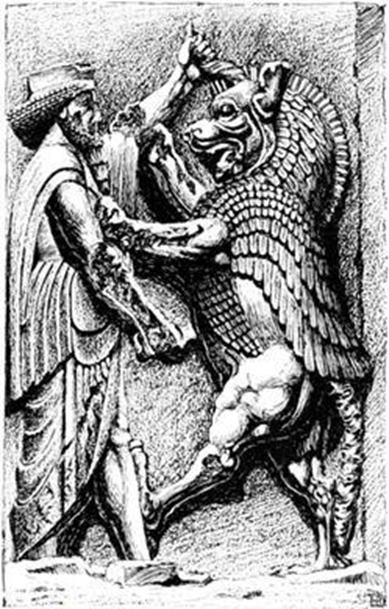 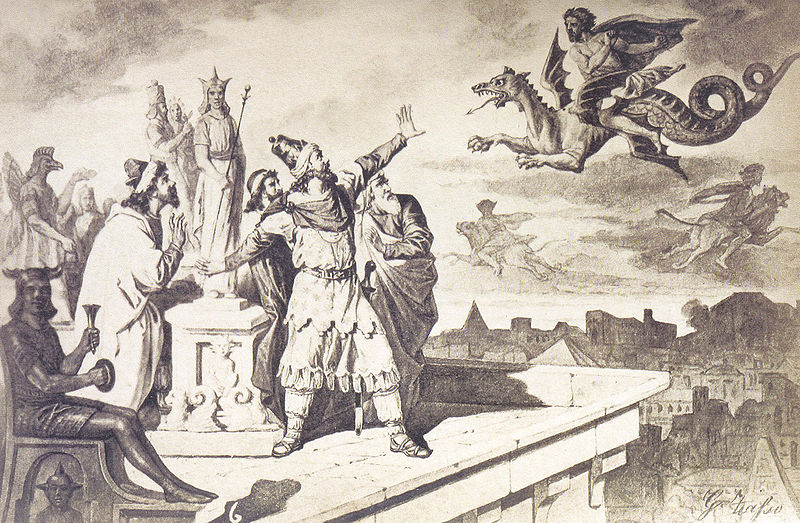 дайвы- демоны зла, мучений и бедствий
АВЕСТА
Символы
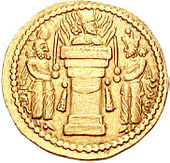 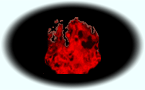 Монета Ормизда II, изображение алтаря огня и двух священников.
Сосуд с огнем.
АВЕСТА
Символы
красный
зеленый
белый
Символ процветания
Символ доблести
Символ справедливости
АВЕСТА
Первый перевод - при Сасанидах в III–VII вв. (348 глав, записанных в 21 книгу).
Самая ранняя рукопись «Авесты» (из известных исследователям) датируется 1288 г.
До настоящего времени сохранилась целиком одна книга  и фрагменты остальных частей.
В середине XVIII в. французский ученый  Дюперрон отправился в Индию, где в 1755–1761 записал и перевел текст «Авесты» на французский язык.
Второе издание «Авесты» уже на немецком языке было выпущено в 1776 году в Риге.
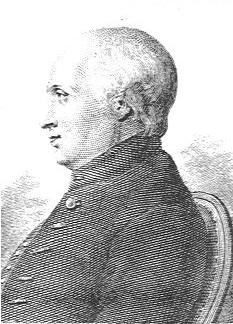 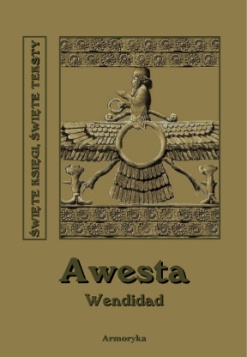 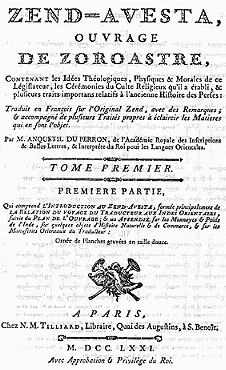 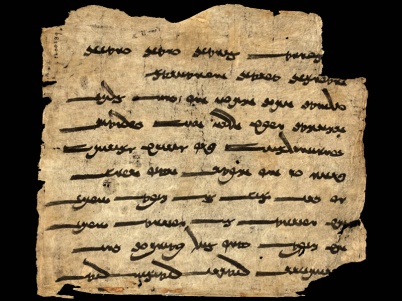 АВЕСТА
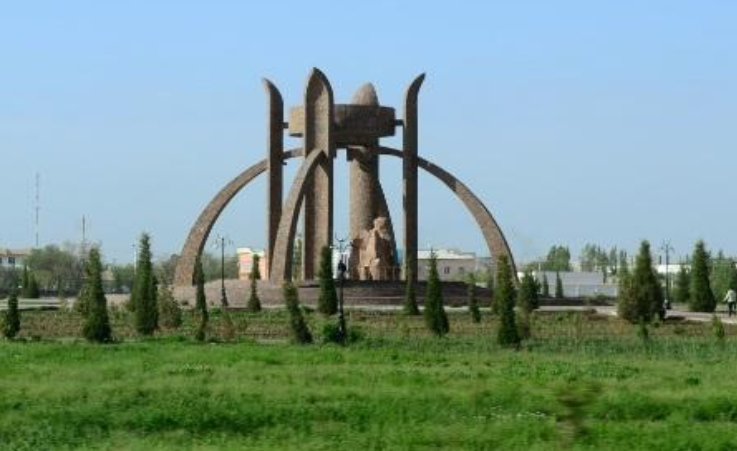 В Ургенче был установлен памятник «Авесты» в виде большой книги с белыми листами в «пламени»
 красного камня над своеобразным шатром.
«Авеста» широко изучается не только в Узбекистане, но и по всему миру. В 2001 году под эгидой ЮНЕСКО было отмечено 2700-летие Авесты.
МУЗЕЙ «АВЕСТЫ» В ХИВЕ
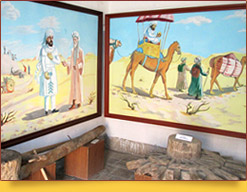 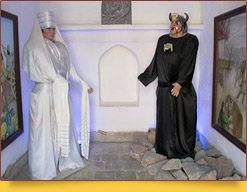 Музей «Авесты» находится в Хиве, в одном из многочисленных медресе этого уникального восточного города. Не случайно музей «Авесты» расположен именно в Хиве, ведь по одной из версий «Авеста» была написана здесь, в Древнем Хорезме.
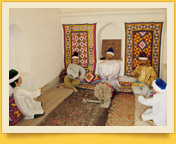 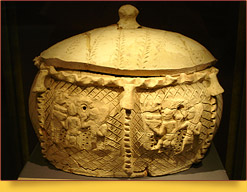 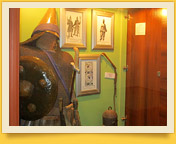 АВЕСТА
«Авеста» является не только священной книгой зороастрийцев,  но и  ценнейшим историческим документом древности. Благодаря «Авесте» в настоящее время ученые историки могут более глубоко изучить историю древнего Узбекистана, понять как развивалось государство и право в древности.
САМОСТОЯТЕЛЬНАЯ РАБОТА
ВЫВОДЫ
«Авеста» – священная книга зороастризма.
«Авеста» — самая древняя священная книга человечества.
«Добрая мысль», «доброе слово» и «доброе дело».
В 2001 году под эгидой ЮНЕСКО было отмечено 2700-летие Авесты.
ЗАДАНИЯ
1
3
2
Подумайте, почему в зороастризме четыре стихии считаются священными?
Прочитайте учебник
§ 11 
Стр. 34 – 36.
Выпишите терминологию
 в тетрадь.